Алгоритм действий нанимателя муниципального жилого помещения в случае самостоятельной установки индивидуальных приборов учета воды*
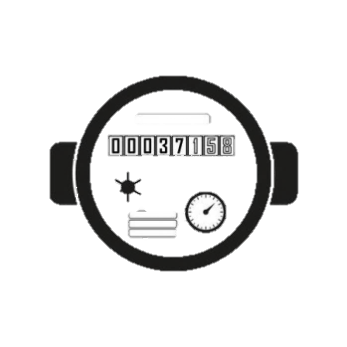 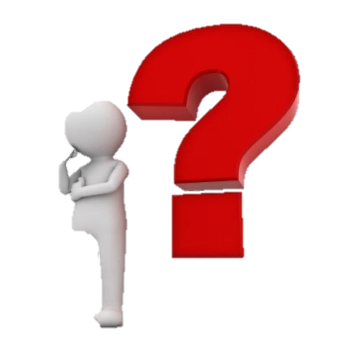 Наниматель самостоятельно устанавливает ИПУ воды
Готовит пакет документов
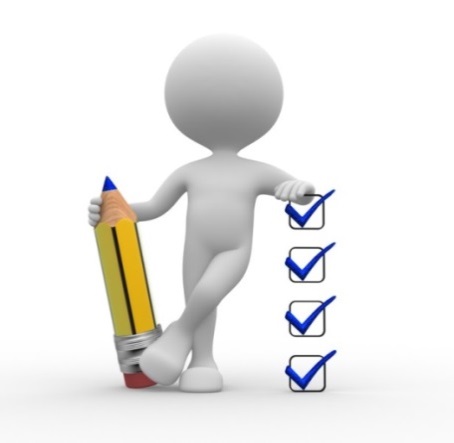 Какие документы нужно предоставить в ДГХ?
Направляет документы
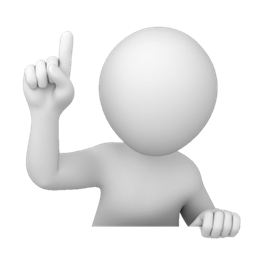 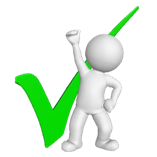 Департамент городского хозяйства возмещает нанимателю фактически понесенные затраты на установку ИПУ (включая стоимость всех материалов и работ по их установке), но не более:
на один ИПУ или ОПУ горячей воды, холодной воды – 3686 рублей;
Департамент городского хозяйства Администрации города Тюмени 
по адресу: г. Тюмень, ул. Дзержинского, д. 62, каб. 206.
тел. для справок: 29-75-33, 58-18-40
* - Не распространяется на многоквартирные дома в установленном порядке признанные аварийными и подлежащими сносу или реконструкции